GRE TEST prepAnalytical Writing
Beth Bowman, Ph.D.
VSSA GRE prep course
Analyze an Argument Task
Presents a short passage that has an argument and specific instructions on how to respond to that passage. 
Requires candidates to assess the logical soundness of the given argument according to the specific task directions.
Candidates have 30 minutes to plan and compose their responses.
A response to an argument other than the one assigned will receive a score of zero.
2
Directions for Analyze an Argument      Task Variants
Candidates may be asked to focus their analysis of the given argument in a number of different ways:
Write a response in which you discuss what specific evidence is needed to evaluate the argument and explain how the evidence would weaken or strengthen the argument.
Write a response in which you examine the stated and/or unstated assumptions of the argument. Be sure to explain how the argument depends on these assumptions and what the implications are for the argument if the assumptions prove unwarranted.
Write a response in which you discuss what questions would need to be answered in order to decide whether the recommendation is likely to have the predicted result. Be sure to explain how the answers to these questions would help to evaluate the recommendation.
3
Directions for Analyze an Argument Task Variants (continued)
Write a response in which you discuss what questions would need to be answered in order to decide whether the recommendation and the argument on which it is based are reasonable. Be sure to explain how the answers to these questions would help to evaluate the recommendation. 
Write a response in which you discuss what questions would need to be answered in order to decide whether the advice and the argument on which it is based are reasonable. Be sure to explain how the answers to these questions would help to evaluate the advice. 
Write a response in which you discuss what questions would need to be answered in order to decide whether the prediction and the argument on which it is based are reasonable. Be sure to explain how the answers to these questions would help to evaluate the prediction. 
Write a response in which you discuss one or more alternative explanations that could rival the proposed explanation and explain how your explanation(s) can plausibly account for the facts presented in the argument.
4
Strategies for the Analyze an Argument Task
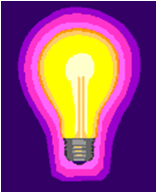 Questions to consider when approaching the argument                      task:
What is offered as evidence, support or proof? (premises)
What is explicitly stated, claimed or concluded?
What is assumed or supposed, perhaps without justification or proof? (assumptions)
What is not stated, but necessarily follows from what is stated? (inferences)
5
General Reminders About the Analyze an Argument Task
Candidates must respond to the argument using the specific    task directions.
Candidates must make it clear how their specific analysis of the argument connects to the assigned task.
Candidates are NOT being asked to present their own views on the subject matter.
6
Brainstorming
Example prompt
SuperCorp recently moved its headquarters to Corporateville. The recent surge in the number of homeowners in Corporateville prove that Corporateville is a superior place to live then Middlesburg, the home of SuperCorp’s current headquarters. Moreover, Middleburg is a predominately urban area and according to an employee survey, SuperCorp has determined that its workers prefer to live in an area that is not urban. Finally, Corporateville has lower taxes than Middlesburg, making it not only a safer place to work but also a cheaper one. Therefore, SuperCorp clearly made the best decision.

Write a response in which you examine the stated and/or unstated assumptions of the argument. Be sure to explain how the argument depends on the assumptions and what the implications are if the assumptions prove unwarranted.
Major Goals/Approach
How is this different from Issue essay?
You do not agree or disagree with conclusion
No opinions here (do not use “I”!!!!)
Just tearing apart the statement
Evaluate the evidence
Find the flaws
Steps for approach
1. ID conclusion 
Therefore, Thus, And so, Hence, Clearly, Consequently, As a result
2. ID premise 
Why should you believe
Because, Due to, Since, Based on, In view of, In light of, Given that
3. ID assumptions 
Sampling Assumptions: small group is representative
Analogy Assumption: A=B in one entity is true for another
Causal Assumption: A causes B  when there is only a correlation
4. ID words that need clarifying/defining
5. ID ways statement can be strengthened
Examples
Example prompts

https://www.ets.org/gre/revised_general/prepare/analytical_writing/argument/pool
Organization
Set up/organization
Even more cookie cutter than Issue
Paragraph 1: 3-4 sentences
Do not be flowery here!! Be formulaic and just state facts!
Summarize statement; state that argument is weak
The argument makes a number of unwarranted assumptions regarding the corporation’s proposed move from Middleburg to Corporateville. Taken as a whole, these unstated assumptions render the argument highly suspect. Indeed, if these unstated assumptions do not hold true, then the argument totally falls apart.
Organization
Set up/organization
Paragraphs 2-4: Assumptions
Pick top 3-4 and expand them; don’t just list all assumptions
Either expand how assumption creates a hole or how the hole can be plugged up
Be simple with your responses. Don’t have any convoluted issues
Don’t dispute the premises/evidence
Organization
Sentence 1: Specific assumption/fallacy
Sentence 2: reasoning for why this is a fallacy
Sentence 3: Specific examples
Sentence 4: Had the argument stated… or taken into account …
Paragraph 5: Conclusion
Final part should be how argument could be strengthened
Read graded essays
https://www.ets.org/gre/revised_general/prepare/analytical_writing/argument/sample_responses